Моя судьба в моих руках
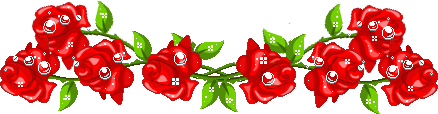 Мои планы на ближайшие пять лет
- с позиции школьницы и ученицы;
- с позиции будущего врача-хирурга;
-с позиции дочери, сестры и внучки;
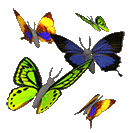 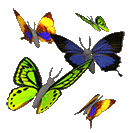 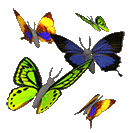 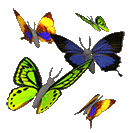 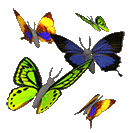 Как школьница и ученица
- успешно сдать ОГЭ и ЕГЭ. Поступить в университет и уверенно войти во взрослую жизнь.
    - прочитать сто книг  из «путинского» списка.
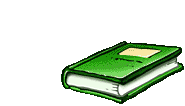 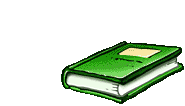 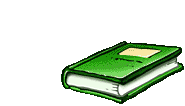 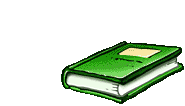 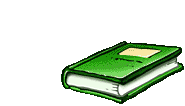 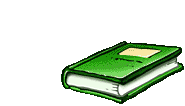 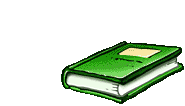 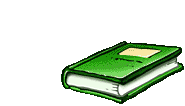 Как врач-хирург
Углубленное изучение химии, биологии, математики;
Поиск дополнительной информации по выбранной профессии;
Наблюдение за реальными операциями.
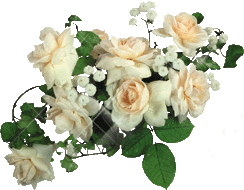 Как дочь, сестра и внучка
Помогать родителям;
Заниматься с сестричками и братиком;
Проявлять заботу о бабушке и дедушке. Дарить  им любовь.
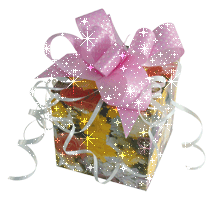 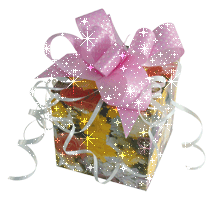 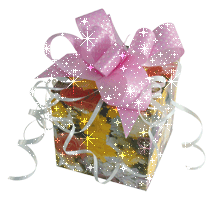 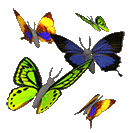 Я закладываю фундамент своего будущего!
Я заложу  ПРОЧНЫЙ ФУНДАМЕНТ!
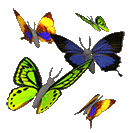 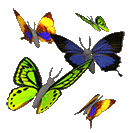 КАКОЙ Я СТАНУ?
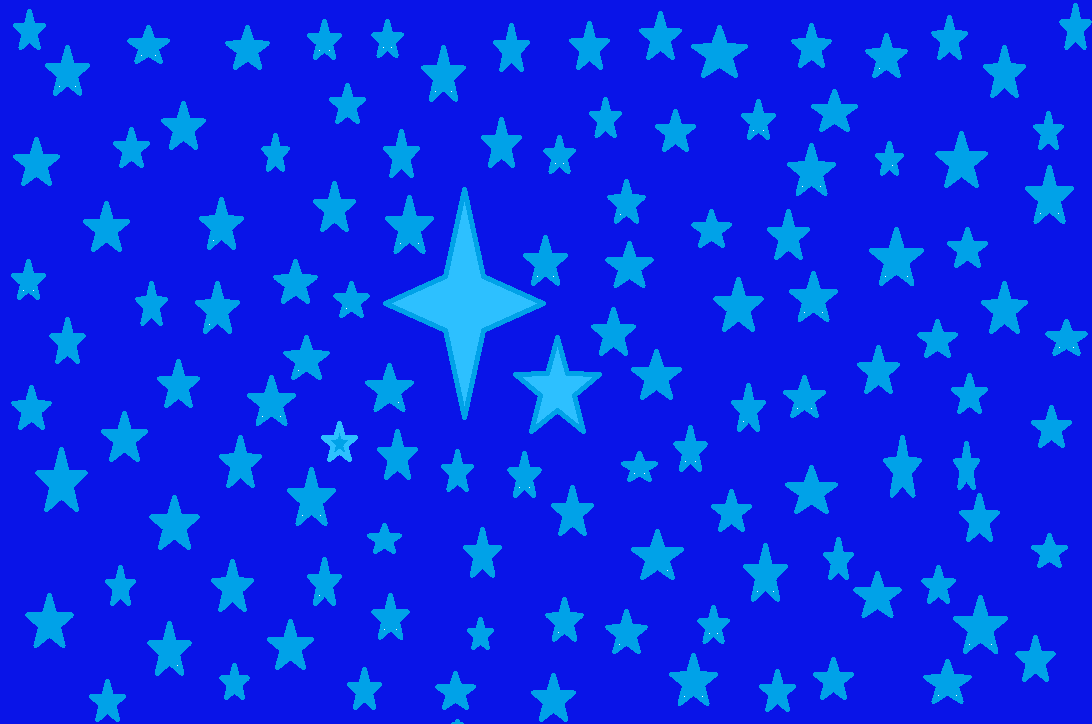 НУЖНОЙ ЛЮДЯМ;
ПОЛЕЗНОЙ РОДИНЕ; 
УВАЖАЕМОЙ ОКРУЖАЮЩИМИ;
УМЕЮЩЕЙ УПРАВЛЯТЬ СВОЕЙ СУДЬБОЙ;
ДОСТОЙНО ИДУЩЕЙ ПО ЖИЗНИ;
НЕПРИЕМЛЮЩЕЙ ЗЛО И ЖЕСТОКОСТЬ.
Благодарю за внимание.
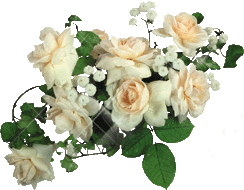